Complex numbers: A quick detour and Implementation of fft
Euler’s Formula
Can you extend it to pth root of unity?
Remember this picture where we calculated A(x) on 4 distinct points.
What are these 4 points?
4th roots of unity
Remember this picture where we calculated A(x) on 4 distinct points.
What are these 2 points?
two roots of unity
Remember this picture where we calculated A(x) on 4 distinct points.
one root of unity
Implementation
Lets generalize this
What is left in the code?
Base case
Appreciate the beauty of this code, acknowledging all the background work that went into it.
The code is concise and elegant.
Running Time
We will see later that we can convert from co-efficient to value representation in O(d log d) time.
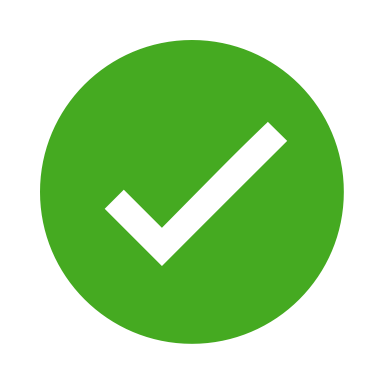 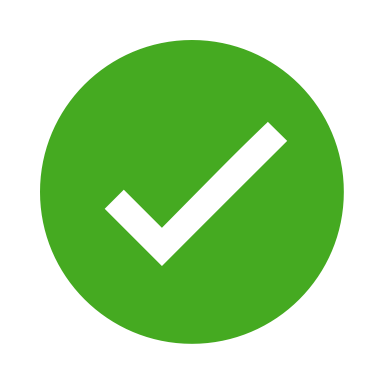 O(d) time
….
….
….
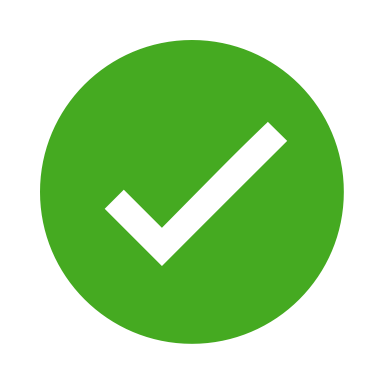 O(d log d )
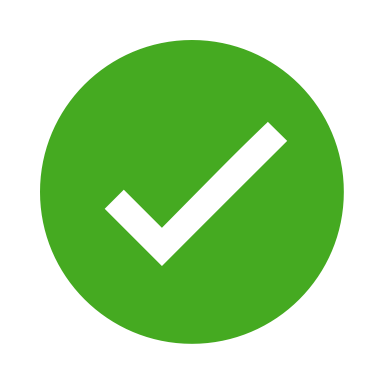 O(d) time
….
….
….
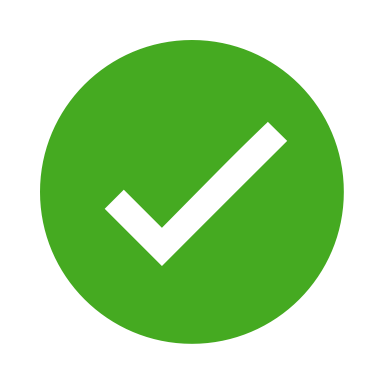 Need to take care of the last step.
O(d log d )
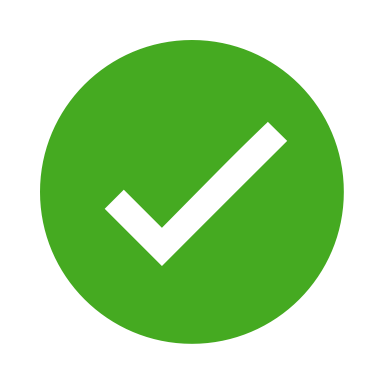 O(d) time
….
….
….